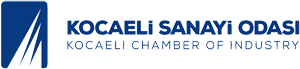 BİREYSEL KATILIM SERMAYESİ SİSTEMİ
Tuğrul TEKBULUT
Logo Yazılım Yönetim Kurulu Başkanı



Nisan 2014
BİREYSEL KATILIM SERMAYESİ (BKS) SİSTEMİNİN AMACI
Erken aşama şirketler için yeni bir finansal enstrüman oluşturulması, 
Davranış kültürünün ve etik kuralların hakim kılınması ve profesyonelliğin artırılması, 
Girişimcilerin güven duyacağı bir finans piyasası oluşturulması.
BKS yatırımlarının devlet destekleri ile cazip hale getirilmesidir.
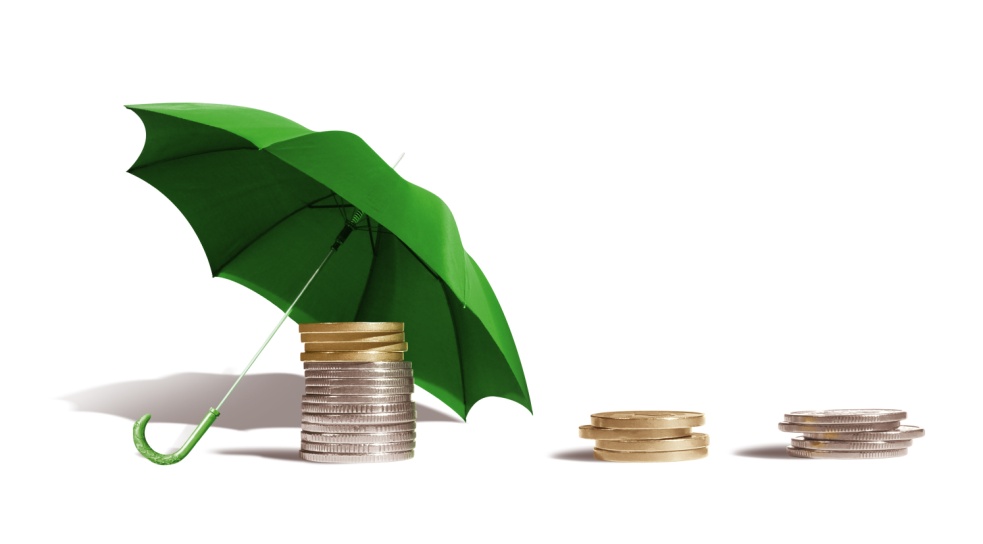 KİMLER BİREYSEL KATILIM YATIRIMCISI (BKY) OLABİLİR?
Kişisel varlıklarını, tecrübelerini ve birikimlerini başlangıç veya büyüme aşamasındaki girişimlere aktaran gerçek kişiler BKY olarak tanımlanır. 
BKY olarak faaliyette bulunan gerçek kişilerin vergi desteğinden yararlanabilmeleri için Bireysel Katılım Yatırımcısı Lisansı’na sahip olmaları gerekir.
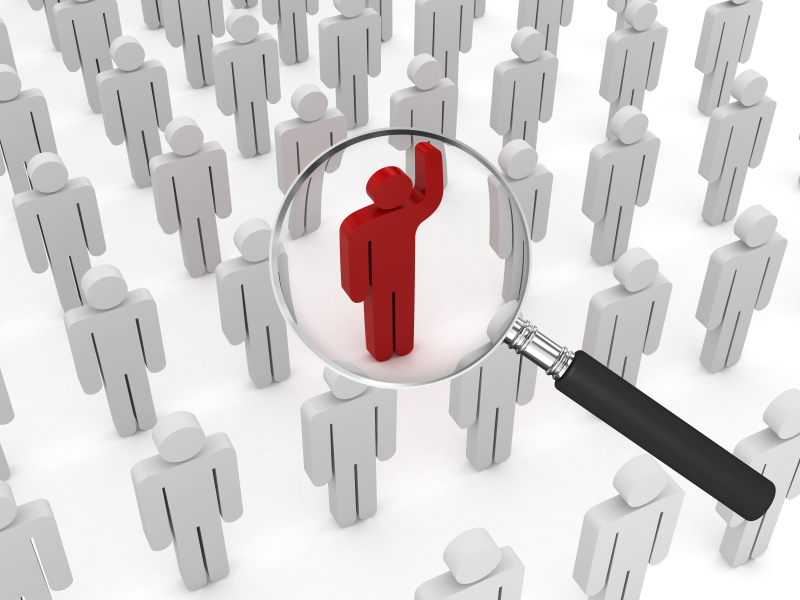 LİSANSLI BKY’LERE SAĞLANAN DESTEKLER
BKY‘ler hesapladıkları hisse tutarlarının %75’ini, hisselerin elde edildiği dönemde yıllık gelir vergisi matrahlarından indirebilirler. 
Bilim, Sanayi ve Teknoloji Bakanlığı, TÜBİTAK ve KOSGEB tarafından belirlenmiş programlar kapsamında, vergi desteği için müsteşarlığa başvurulan tarihten itibaren projesi son 5 yıl içinde desteklenmiş girişim şirketlerine iştirak sağlayan BKY’ler için vergi desteği oranı %100 olarak uygulanır. 
Vergi desteğine konu yıllık indirim tutarı  1.000.000TL’yi aşamaz.
LİSANSLAMA VE VERGİ DESTEĞİNE HAK KAZANMA SÜRECİ
Maliye Bakanlığı’na uygunluk bildiriminin gönderilmesi
Hazine
Müsteşarlığı
Maliye 
Bakanlığı
BKY
Lisanslı
BKY
Devlet desteklerinden yararlanmak amacıyla başvuru
Şirketlerden periyodik raporların alınması
Vergi indirimi hakkı verilmesi
ORTAKLIK VE SİSTEMDEN ÇIKIŞ SÜRECİ
Girişimci
BKY
Girişimci Şirket (A.Ş)
Halka Arz
Diğer Yatırımcılar
Girişim Sermayesi
Geri Satış
Ortaklık Sözleşmesi
BKY’nin şirketten çıkışı
LİSANSLI BKY’LERE SAĞLANAN DESTEKLER
KİMLER BKY LİSANSINA SAHİP OLABİLİR? (Madde 5)
Yüksek gelir veya servete sahip yatırımcılar
Lisans almadan önceki 2 yılda, yıllık gayrisafi geliri en az 200.000TL olan 
Lisans başvurusu anında toplam varlıklarının (Her türlü menkul ve gayrimenkuller) değeri en az 1.000.000TL olan  yatırımcılardır.
Tecrübeli yatırımcılar 
Banka ve finansal kuruluşlarda, 
Yüksek cirolu şirketlerde, 
Yurtiçi kuluçka merkezlerinde, 
Yönetici olarak iş tecrübesine sahip ve BKY ağı üyesi olan yatırımcılardan BKS Yönetmeliğinin 5. maddesinde ayrıntılı olarak tanımlanan nitelikleri haiz yatırımcılardır.
BKY LİSANSININ GEÇERLİLİK SÜRESİ NEDİR? (Madde 8)
BKY Lisansı 5 yıl için geçerlidir. 
Lisans süresi sonunda BKY’ler akredite edilen BKY ağları vasıtasıyla lisans yenileme talebinde bulunabilirler ve lisansın süresi 5’er yıllık sürelerle uzatılabilir.
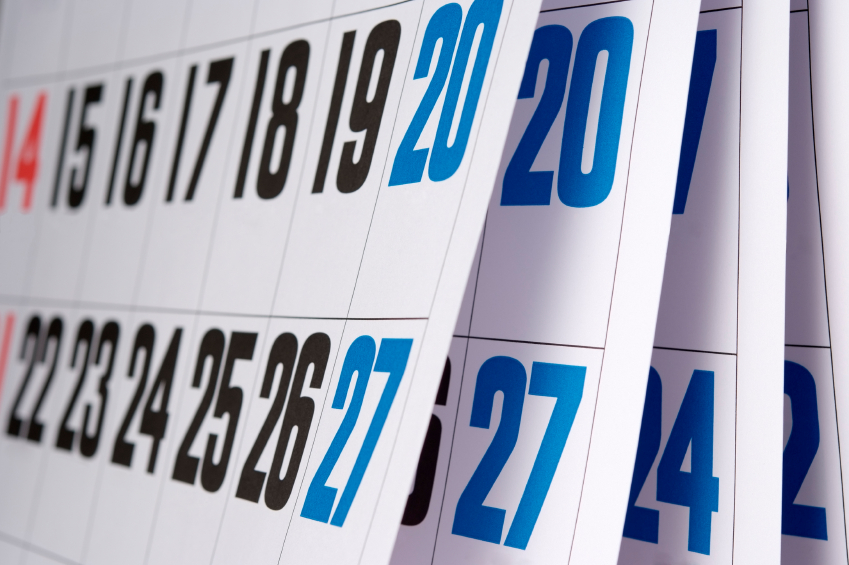 BKY VERGİ DESTEĞİ KAPSAMINDA EN FAZLA KAÇ YATIRIM YAPABİLİR? (Madde 13)
BKY’ler, lisanslarının 5 yıllık geçerlilik döneminde bireysel olarak en fazla 20 farklı anonim şirkete yaptıkları yatırım için vergi desteği alabilir. 
Bu sınırı aşan yatırımlar için vergi desteği sağlanmaz. 
En az 2 lisanslı BKY tarafından ortak yatırım yapıldığında BKY’ler, lisanslarının 5 yıllık geçerlilik döneminde kendilerinin bireysel katılım yatırımları hariç, en fazla 20 farklı anonim şirkete yaptıkları ortak yatırım için devlet desteği alabilir.
ASGARİ VE AZAMİ YATIRIM TUTARI NEDİR? (Madde 14)
BKY’lerin bir şirkete yatırım yapacakları tutarın alt sınırı 20.000TL üst sınırı 1.000.000TL’dir. 
Alt sınır BKY’lerin hem tek başlarına hem de ortak olarak gerçekleştirmek istedikleri yatırımlar için geçerlidir. 
BKY tarafından farklı girişim şirketlerine yapılan yatırım üst sınırı aşabilir. 
BKY’lerin ortak yatırımı söz konusu olduğunda ise bir şirkete yapabilecekleri azami yatırım tutarı 2.000.000TL ’dir.
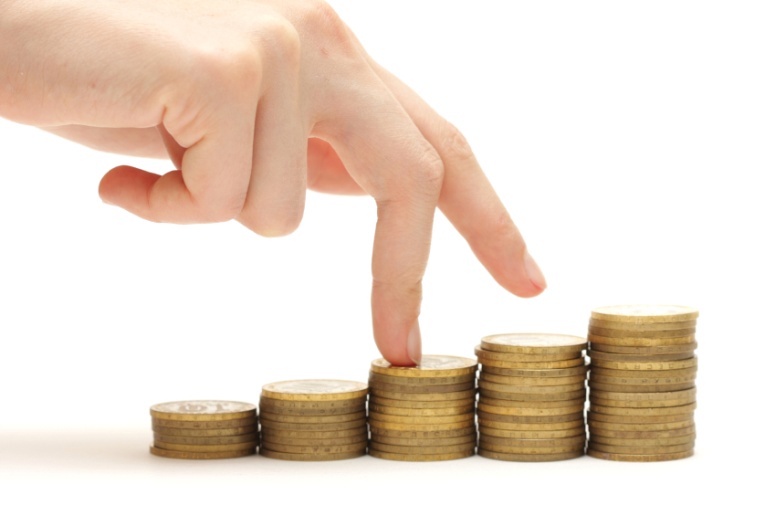 ORTAKLIĞA İLİŞKİN GENEL HUSUSLAR NELERDİR? (Madde 18)
BKY’ler girişim şirketi hisselerinin %50’sinden fazlasına sahip olamaz. 
BKY’ler ya da BKY ortaklıkları girişim şirketinde, doğrudan ya da dolaylı olarak, tek başına veya birlikte girişim şirketini kontrol edemez. 
BKY’ler akrabalık ilişkisi içinde oldukları kişiler ile birlikte doğrudan veya dolaylı olarak sermayeyi temsil eden payların ve payların temsil ettiği toplam oy hakkının %50’sinden fazlasına sahip olamaz ve yönetim kurulu üyelerinin %50’sinden fazlasını atayamaz. 
BKY ve girişimci, önem arz eden konular için BKY’ye girişim şirketinin yönetiminde veto hakkı veren imtiyazların ve girişimciye getirilebilecek kısıtlamaların kapsamını serbestçe belirleyebilir.
BKYLERİN GİRİŞİM ŞİRKETİNE KATILIMININ SINIRI NEDİR? (Madde 19)
BKY’lerin girişim şirketi yönetimine katılımı yönetim kurulu üyeliği ile sınırlıdır. 
BKY girişim şirketinde yönetim kurulu dışında idari görev alamaz ve şirket personeli olarak çalışamaz. 
BKY girişim şirketinden herhangi bir şekilde ücret ya da maaş alamaz.
YATIRIM YAPILACAK GİRİŞİM ŞİRKETİNİN NİTELİKLERİ NE OLMALIDIR? (Madde 26)
Türk Ticaret Kanununa tabi bir anonim şirket olması.
Şirketin BKY’nin iştirakinden önceki son iki mali yıldaki net satışlarının yıllık 5.000.000TL’den fazla olmaması. 
En fazla elli çalışanı bulunması. 
Şirketin, BKY’nin kendisine, eşine, kendisinin veya eşinin altsoyu ve üstsoyu ile üçüncü derece dahil yansoy hısımlarına ve kayın hısımlarına idaresi, denetimi veya sermayesi bakımından doğrudan veya dolaylı olarak bağlı bulunmaması ya da nüfuzu altında olmaması. 
Başka bir şirketin kontrolünde olmaması. 
Müsteşarlıkça belirlenen devlet desteği sağlanacak sektörlere ilişkin listedeki sektörlerde veya faaliyetlerde bulunması. 
Paylarının halka arz edilmemiş olması.
ÖNERİLER
Kocaeli Sanayi Odası’nın İnisiyatifi ile  :

Üyelerimizin BKS Sertifikası almasının teşvik edilmesi
BKS üyelerimize başarılı yatırım yapmanın yolları konusunda eğitimler düzenlenmesi
«DOĞU MARMARA/KÖRFEZ»   BKS YATIRIMCI AĞI KURULMASI
Sekreterya
Hukuk
Finans
Girişimci İlişkileri
Girişimcilerin Eğitimi
Proje Pazarının Oluşturulması
Hazine Müsteşarlığının  Detaylı Bilgisi İçin Tıklayınız
Teşekkürler